State Delegate Plans 
& Party Offices
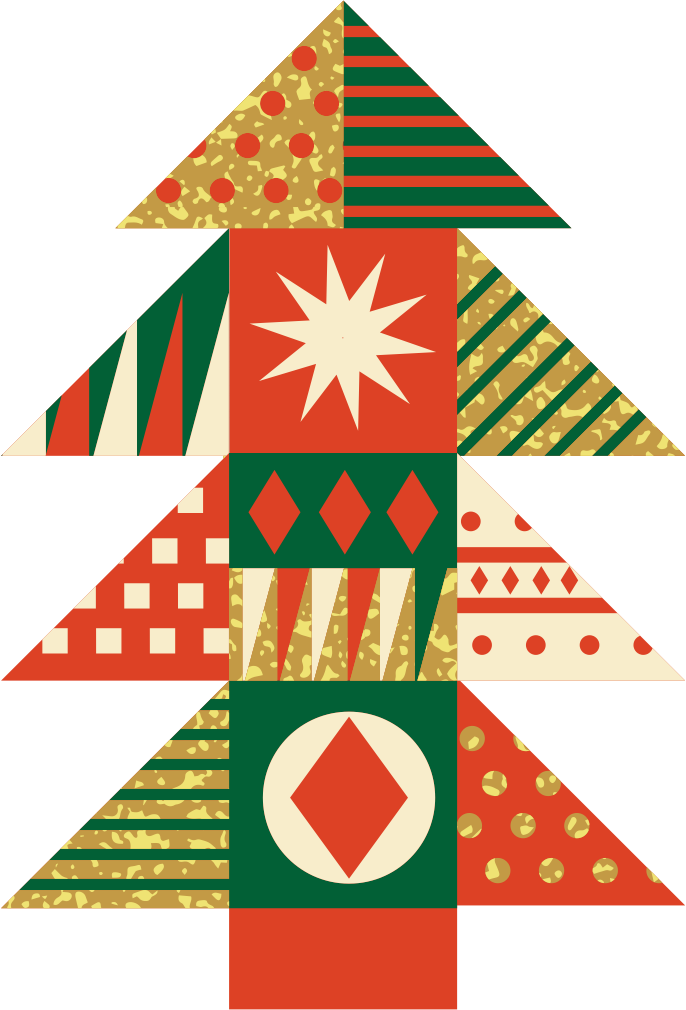 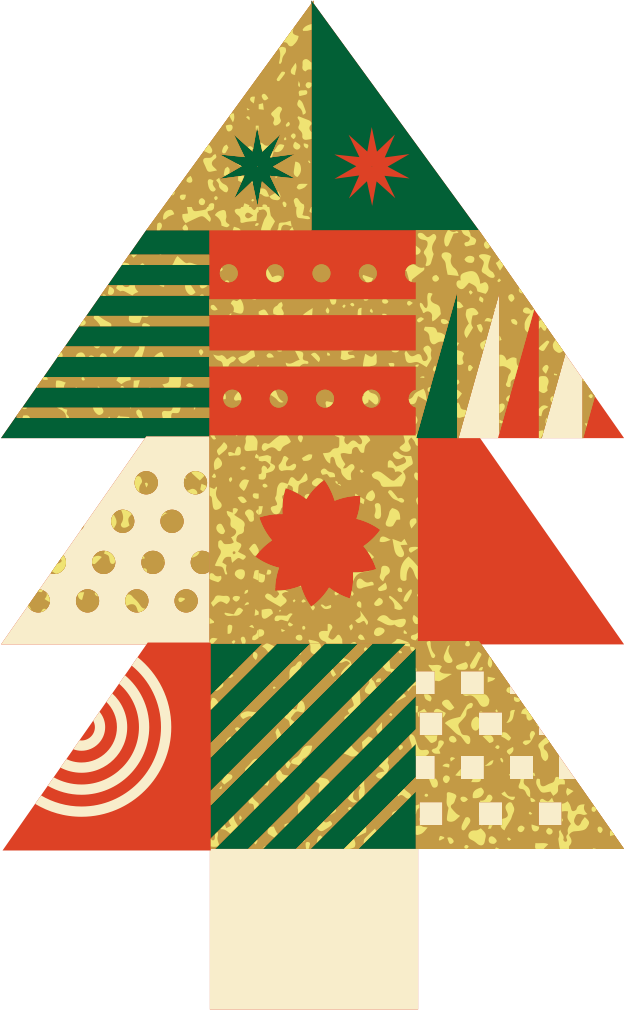 On or off the Ballot
Presented by: Brad King, Republican Co-Director, Indiana Election Division
2024 Election Administrators’ Conference
December 11-13, 2023, Indianapolis, Indiana
Political Party Offices
Elected at May 7, 2024 Primary
Republican Party Precinct Committeemen.
Democratic Party does NOT elect PCs in 2024; instead, will do so at May 2026 primary. 
Schedule reflects preference of both parties conveyed to and approved by legislature. 
BOTH major parties elect State Convention Delegates to State Party Convention in summer 2024. 

IC 3-10-1-4.6| IC 3-10-1-4.5 | IC 3-8-4-3
D & R State Convention Delegates & R Precinct Committeemen
File Declaration of Candidacy (CAN-37)
CAN-37 is combined form used for both declaration of candidacy as PC and as state convention delegate. 
Filed during same time period as other primary candidates: January 10, 2024 through NOON, February 9, 2024. 
TIP: If filing for BOTH state convention delegate and PC, file two CAN-37s: One for PC and another for state convention delegate if issue arises. 
Candidate qualifications for Delegates and PC are set by each political parties. May be differences between D and R state rules. State political parties are best source for information. 

 IC 3-8-4-3 | IC 3-8-1-32| IC 3-10-1-4.6| IC 3-10-1-4.5
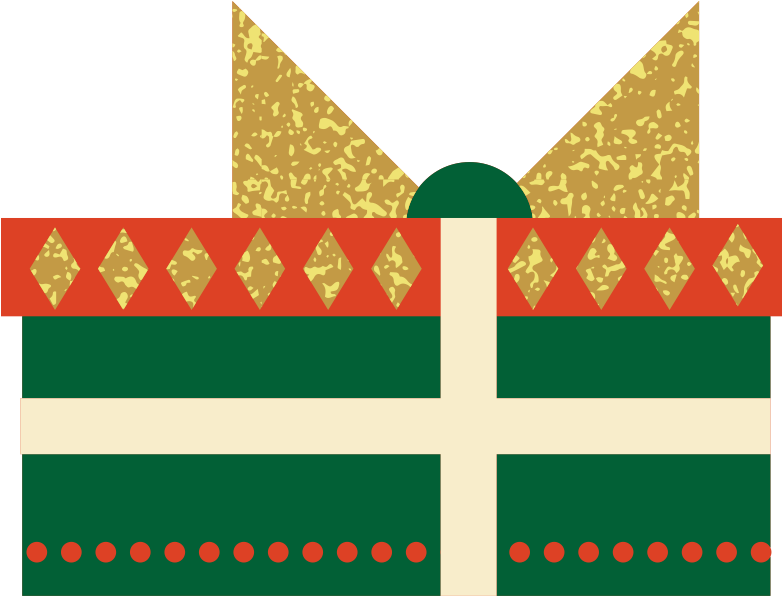 Republican Party Precinct Committeemen
CHECK to see if any precinct newly created or renamed since January 2022. 
Refer to Office and Candidate Setup Responsibilities in SVRS (SOP EM 3.2)
Refer to Naming Standards in SVRS (SOP EM4.4)
Republican Party Precinct Committeemen
No statement of economic interest form (CAN-12) required. 
No campaign finance filing or “disclaimer” required. 

IC 3-8-9-1 | IC 3-9-1 | IC 3-9-3 | IC 3-9-5
Republican Party Precinct Committeemen
The names of UNOPPOSED candidates for Precinct Committeemen are NOT to be printed on the May 7, 2024 primary ballot, UNLESS…

CEB member appointed by the Republican Party Chairman files a notice with the County Election Board by noon, February 16, 2024 [7 days after candidate filing deadline] to request that the names of the unopposed candidates be printed on the primary ballot.

IC 3-10-1-5
Republican Party Precinct Committeemen
County Election Board declares PC winner ELECTED as part of primary election canvass.

State political party’s rules govern questions regarding procedures for filling vacancy if no candidate ran for election (and procedures for removal of PC in certain cases). 

Precinct committeemen DO NOT HOLDOVER under Indiana Constitution. 

IC 3-12-4-6 | IC 3-6-1-15
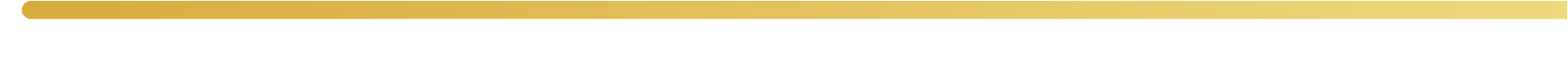 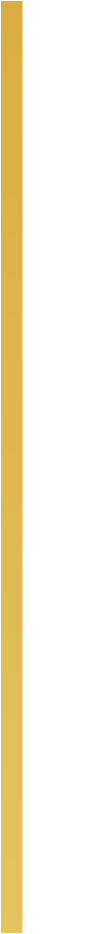 Democratic and Republican Party State Convention Delegates: What do they do?
Meet in statewide convention on date and location chosen by state party committee.
Adopt party platforms and other statements of principle of policy.
Nominate candidates for statewide offices NOT nominated at May primary. In 2024: Lieutenant Governor and Attorney General. 
IC 3-12-4-6 | IC 3-6-1-15
.
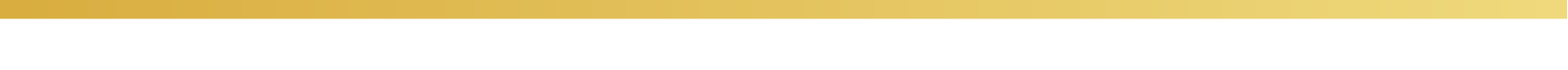 Democratic or Republican Party State Convention Delegates
Elected at May 7, 2024 Primary
May be appointed under that party’s rules, if no candidate runs, or elected delegate unable or unwilling to serve.
IC 3-8-4-3| IC 3-8-4-4 | IC 3-8-4-5
Democratic or Republican Party State Convention Delegates
STEP ONE: Election process begins with certification filed with Indiana Election Division by state party chairmen by noon, Thursday, November 30, 2023.

Certification must state:
Number of delegates to be elected in each county;
Whether delegates are to be elected at large or from delegate districts within the county; and
If elected by district, how many districts to be established in the county

IC 3-8-4-3
Democratic or Republican Party State Convention Delegates
If your county has at large districts, then any voter who requests that party’s primary ballot can vote for up to the maximum number of candidates for at large delegate.

If your county has more than one district within the county, then a voter who is registered within that district and requests a primary ballot for that party can vote for up to the maximum number of candidates in that delegate district.
IC 3-8-4-3
Democratic or Republican Party State Convention Delegates
STEP TWO: 
	
If county party will elect convention delegates by district, then:

	1.  the county party committee must establish the boundaries of the districts; and 
	2. The county party chairman must file a copy of the district plan with the county election board not later than noon Tuesday, January 2, 2024 (transferred from Sunday, December 31, 2023).
IC 3-8-4-3
Democratic and Republican Party State Convention Delegates
STEP THREE:  For newly established state convention delegate districts,

Refer to Office and Candidate Setup Responsibilities in SVRS (SOP EM3.2)

Refer to Naming Standards in SVRS (SOP EM4.4).

TIP: It is common practice in some counties for the same state convention delegate districts to be used as those used at the last primary election (2022).
Democratic or Republican Party State Convention Delegates
FAILSAFE: If state political party plan calls for state convention delegate districts from your county, but NO PLAN WITH DELEGATE DISTRICTS FILED WITH COUNTY ELECTION BOARD BY JANUARY 2, 2024, DEADLINE, then…

In the unlikely event of a water landing…

STEP FOUR: The county election board MUST, not later than the beginning of primary candidate filing (January 10, 2024), establish state convention delegate districts for the party and “apportion the delegates to be elected from each district in accordance with [the state plan].” 
										IC 3-8-4-3
State Party Convention Delegates
No statement of economic interest form (CAN-12) required. 
No campaign finance filings or “disclaimers” required. 

IC 3-8-9-1 | IC 3-9-2 | IC 3-9-3 | IC 3-9-4 | IC 3-9-5
State Party Convention Delegates
The names of UNOPPOSED candidates for State Party Convention Delegate are NOT to be printed on the May 7, 2024 primary ballot, UNLESS…

CEB member appointed by a Political Party Chairman files a notice with the County Election Board by noon, February 16, 2024 [7 days after candidate filing deadline] to request that the names of the unopposed candidates for state convention delegate of that party be printed on the primary ballot.
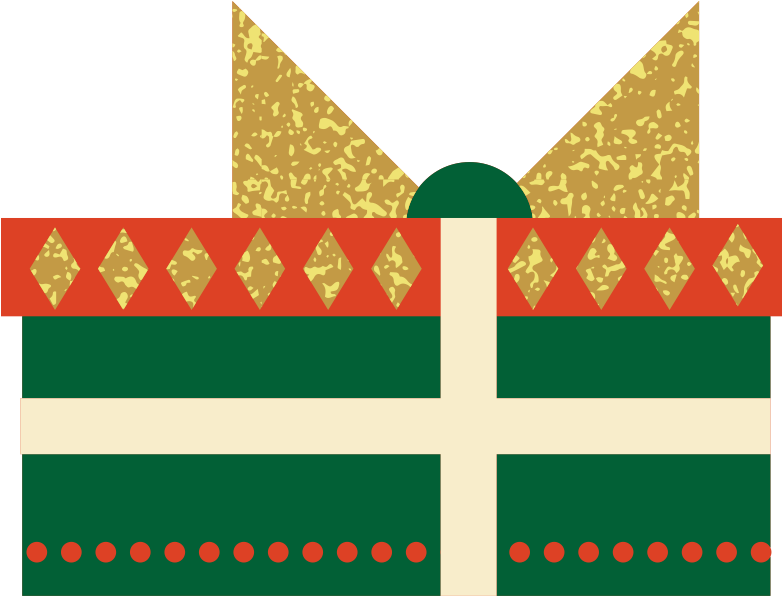 State Party Convention Delegates
Election Board declares D and R state party convention delegate candidates winners ELECTED as part of primary election canvass.

State political party’s rules govern questions regarding procedures for filling vacancy if no candidate ran for election (and procedures for removal of state party convention delegate in certain cases).

State party convention delegates DO NOT HOLDOVER under Indiana Constitution. 
							IC 3-12-4-6 | IC 3-6-1-15
Thank You